Utvärdering avCare
2024-05-21
Vad var Care?
Initiativ från EU-kommissionen för att hantera migrationsutmaningarna till följd av kriget i Ukraina
Inriktning i Sverige mot att vuxna som omfattas av massflyktsdirektivet skulle komma i arbete och bli socialt delaktiga
Två utlysningar med olika finansieringskällor (PO 2 och PO 5/REACT)
Care: 38 projektCare 2: 51 projekt
Särskilda projektvillkor: retroaktiva kostnader, full EU-finansiering, förenklad deltagarrapportering, deltagande i flera projekt samtidigt
Upplägg
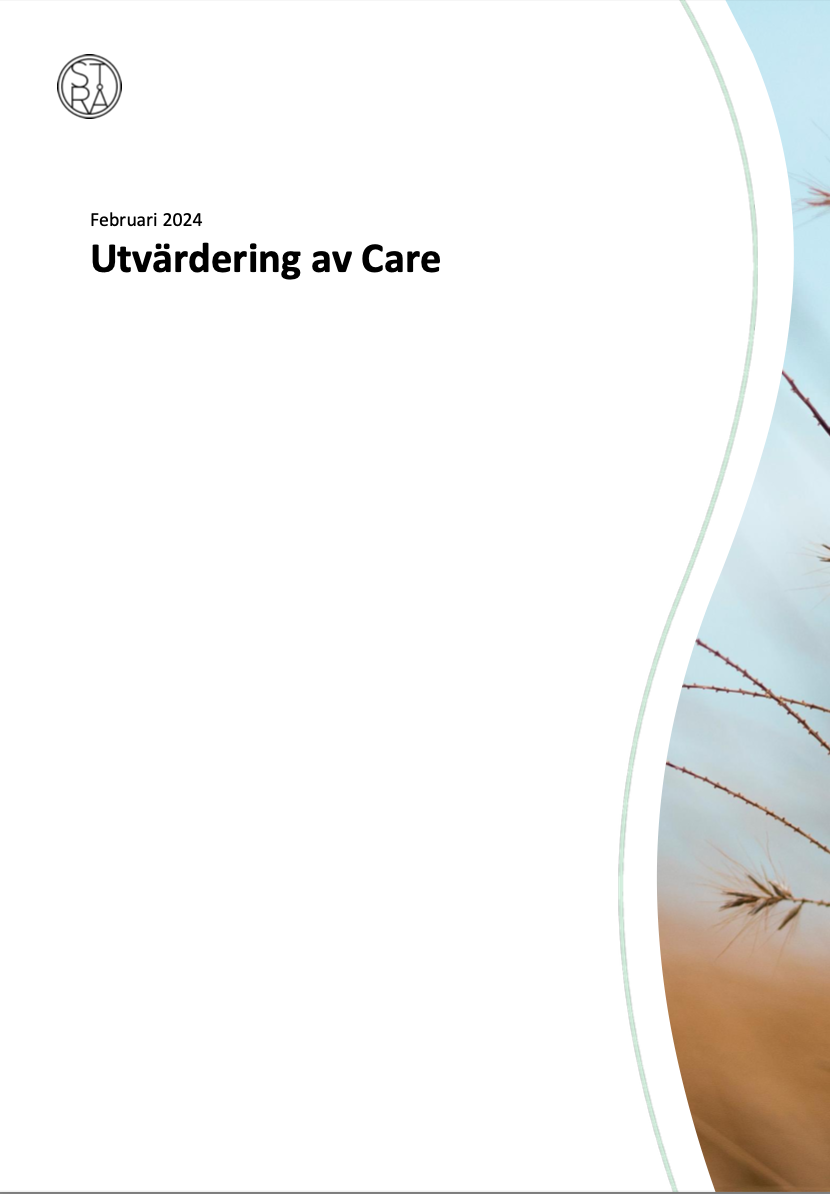 Kort om underlaget
Slutsatser som rör
relevans
ändamålsenlighet
effektivitet
nya projektägare
Rekommendationer
Ställ gärna frågor!
Är det något du blir nyfiken på?
Något du blir fundersam över?
Något du vill lägga till?
Underlaget
Flera olika källor och datainsamlingsmetoder
Intervjuer
Dokument
Statistikkällor
Enkäter
Projektledare (5)
Samarbetspartners (2)
Nyckelpersoner (8)


Både Care och React:
Utlysningsansvariga (3)
Ansvarig enhetschef för utlysningarna
GD
Samordnare (16)
ESF-rådet (diverse nyckeltal för projekten)
SCB (projektrapportering)
Projektledare
Samarbetspartners till projekten
Deltagare
Sökande som ej beviljats medel
Ansökningar
Programtexter
Slutrapporter
ÖK-protokoll
Studier om ukrainare i Sverige
Underlag EU-kommissionen om initiativet
Slutsatser
Care har haft en relevant inriktning mot arbete
Fyllt ett tomrum genom att möjliggöra insatser för målgruppen som de annars inte kunnat ta del av
Röd tråd - relevant projektportfölj
Projekten haft inriktning som motsvarat deltagarnas behov
Var fjärde deltagare i Care 2 är i sysselsättning eller studier efter avslut
Care 2

17 %
av deltagarna är i sysselsättning vid avslut.

9 %
av deltagarna är i studier vid avslut.
Care-initiativet nådde totalt cirka 30 % av målgruppen (Care 2 13 %)
Många tog vara på möjligheten att delta i fler än ett projekt
Över lag bidragit till deltagares sociala delaktighet – men tagit sig an det olika
Genomförandet har övergripande varit effektivt givet förutsättningarna
ESF-rådet visat sig kunna ställa om arbetssätt och organisation, vara flexibla och kunnat påskynda arbetsprocesser när krav på skyndsamhet ställts
Justeringar som gjorts har dock sammantaget ökat risken för att socialfondsmedel inte används på rätt sätt
Löpande beredning
Nackdelar
Fördelar
Försvårade intern resursplanering
Svårare hantera ansökningar på rättssäkert sätt
Risk för konkurrens om deltagare – fanns inte tillräckligt stöd för samordnare att bedöma detta
Samordnare har i högre grad kunnat vägleda ovana sökande projektägare vilket gynnade projektkvaliteten
Sannolikt kortare tid för medlen att omsättas
Bedömning: Kan vara rimlig avvägning i krisutlysningar. Utifrån ett rättssäkerhetsperspektiv bör inte kombineras med de andra justeringarna (”snällare” bedömningar än vanligt + 100 % EU-finansiering + förenklad deltagarrapportering)
Deltagartimmar SCB
100 % EU-finansiering
40 %-budgetmodellen
Förändringar i villkor & redovisningskrav
Nackdelar
Fördelar
Risk att mindre seriösa aktörer söker
Minskad möjlighet till kontroll och uppföljning
Försvårar utvärdering och lärande
Sänkt trösklarna för ansökan – stimulerat fler (nya) projektägare
Kunnat lägga mer fokus på deltagarverksamheten under den korta projekttiden
Bedömning: Rimlig avvägning. Oavsett krav på inrapportering till SCB befogat säkerställa att projekten dokumenterar omfattningen av deltagandet.
Möjlighet att delta i flera projekt samtidigt
Nackdelar
Fördelar
I kombination med borttaget krav på redovisning av deltagartimmar – försvårar uppföljning, utvärdering och lärande
Ineffektivitet när projekten inte förmår koordinera sina verksamheter
Risk för projekttrötthet
Individer kunnat ta del av flera insatser utifrån behov som kan komplettera varandra
Minskar risken för att projekt ”låser in” deltagarna
Bedömning: God avvägning i kontexten. Övervägande positivt ur deltagarperspektiv men för att maximera värdet för medlen behövs (mer) koordinering/samordning.
Rektroaktiv ersättning
Svårt att hantera både för ESF-rådet och för projekten
Bedömning: Bör inte öppna upp möjligheten igen under liknade förutsättningar.
Nationella utlysningar
Gjorde att medlen kunde nå ut snabbare till en målgrupp i skyndsamt behov av insatser
Bedömning: Bör användas framöver i krisutlysningar.
Det tvärorganisatoriska arbetssättet
Tillvaratagit myndighetens resurser
Ökat interna lärandet kring bedömningar
Synliggjort skillnader som finns i vanliga fall i beredningen och stöden till socialfondsprojekt

Bedömning: Bör användas framöver i krisutlysningar.
Effektiviteten i projekten
Kort tid mellan beslut och projektstart medförde att medlen snabbt kunde nå ut
…men förlängde uppstartssträckan då grundläggande frågor ofta behövde lösas ut
Funnits förståelse för den skyndsamma processen
Bedömning: God avvägning i kontexten.
Effektiviteten i projekten, forts.
Projektägare med erfarenhet av typen av målgrupp som använt sig av redan utvecklade arbetssätt
Över lag smidigt genomförande, utmaningar hanterats löpande
Effektiviteten begränsats av kort projektperiod och att samordningspotential inte fullt tagits till vara

Bedömning: Projekten över lag genomförts effektivt givet förutsättningarna. ESF-rådets stöd och lösningsorienterade förhållningssätt viktig bidragande faktor.
Care 2

40 %
inte drivit ESF-projekt tidigare
Varför blivit nya projektägare?
Kombination av skäl
Full, eller nära full, EU-finansiering viktigt – minskar risker och kompenserar för admin-krav
Stort engagemang för målgruppen men inte resurser som motsvarade viljan att hjälpa
Care riktade in sig på typ av målgrupp organisationerna vana att jobba med
Löpande beredning
Krävt mer resurser för ESF-rådet
…men ett flertal tycks ha fått upp ögonen för socialfonden genom Care
Reflektioner &rekommendationer
Fatta strategiska beslut på förhand
Fyllde tomrum – men mer att behoven passade socialfonden än att socialfonden anpassade sig efter behoven
Klargör viljan och beredskapen för bredare användning av socialfonden. Andra kriser kan påkalla behov av att använda socialfonden till andra saker än arbetsmarknad.
ESF-rådet bör föra principiella diskussioner om hur olika värden ska balanseras vid målkonflikter och säkerställa att det får genomslag i styrningen 
Säkerställ att det finns strukturer för att ta ett helhetsgrepp vid utformning. Kombinationer av justeringar kan ge oönskade samlade effekter även om varje enskild justering inte i sig har stor påverkan.
ESF-rådets roll i samordning och koordinering
ESF-rådet kan med rätt enkla medel minska risken för ”överetablering” och öka förutsättningar för koordinering/samordning mellan projekt – struktur och processer men också förhållningssätt
Väga in att löpande beredning försvårar - och väga upp
Stöd för att bedöma ”överetablering”
Erfarenhetsutbyten, överblick över beviljade projekt etc.
Förbättringspotential i arbetsprocesserna
Forumet för beredning/samordnare - för många inblandade, bör koncentreras
Forumet hade tjänat på starkare ledning och styrning – behöver säkerställas framöver
Skriftlig nedteckning av vad man beslutar